Бій під Крутами
Бій під Крутами — бій, що відбувся 29 січня 1918 року на залізничній станції Крути під селищем Крути та поблизу села Пам'ятне, за 130 кілометрів на північний схід від Києва.
Станціякрути
Проміжна вантажно-пасажирська станція Південно-Західної залізниці, відкрита у 1868 році
Розташована у 146 км від Києва
Схема бою під крутами
Хід Бою
Вранці 29 січня 1918 р. 6-тисячний більшовицький загін червоногвардійців на чолі з П. Єгоровим розпочав наступ на українські позиції. Кулемети студентів та юнаків стріляли дуже влучно. Радянські війська зазнали значних втрат. 
Кулемети студентів та юнаків почали замовкати – перегріті на морозі вони швидко псувались. У цей час червоногвардійці рішуче наступали на правий фланг, де знаходились юнаки. За таких обставин сотник А. Гончаренко наказав студентам і юнакам відступати. Але правий і лівий фланги були розділені між собою залізничним насипом, по якому вже курсував ворожий панцирний потяг.
Закінчення Бою
Бій тривав до вечора. Кілька атак було відбито. Бойові втрати складали майже 300 вбитих, поранених, полонених і пропалих безвісти. Зокрема, до більшовицького полону потрапило 36 старшин, студентів та гімназистів. Чимало полягло й червоногвардійців, однак точних даних про їхні втрати немає. Командир А. Гончаренко наказав відійти до ешелону, що чекав на відстані 2 км.
Розстріл студентів
Відступаючи, частина студентської сотні потрапила в оточення. Хлопці відчайдушно атакували, проте сили були нерівні. 27 полонених студентів та гімназистів, включаючи сотника Омельченка, трохи згодом були розстріляні на самій ст. Крути.
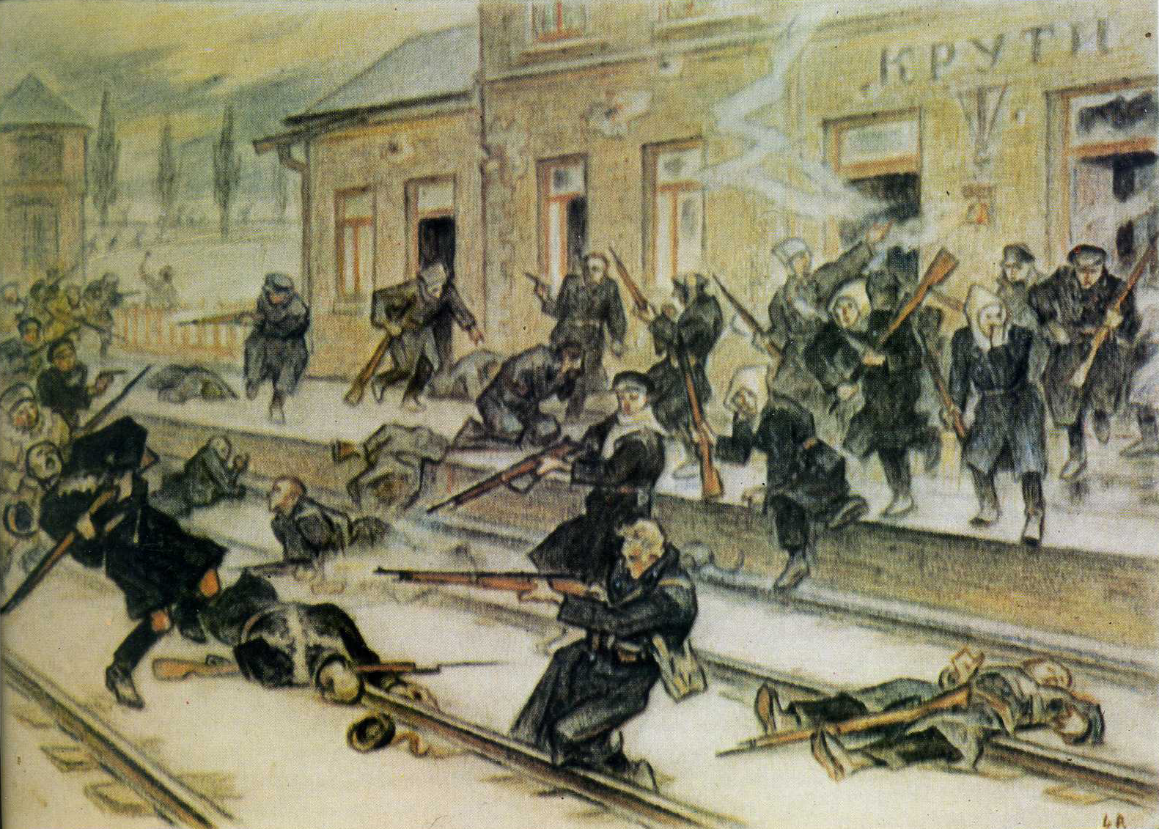 Вшанування загиблих
25 серпня 2006 року Меморіал пам'яті героїв Крут на залізничній станції Крути відкрили з участю Президента Віктора Ющенка.
Бій під крутами
29 червня 1918 року